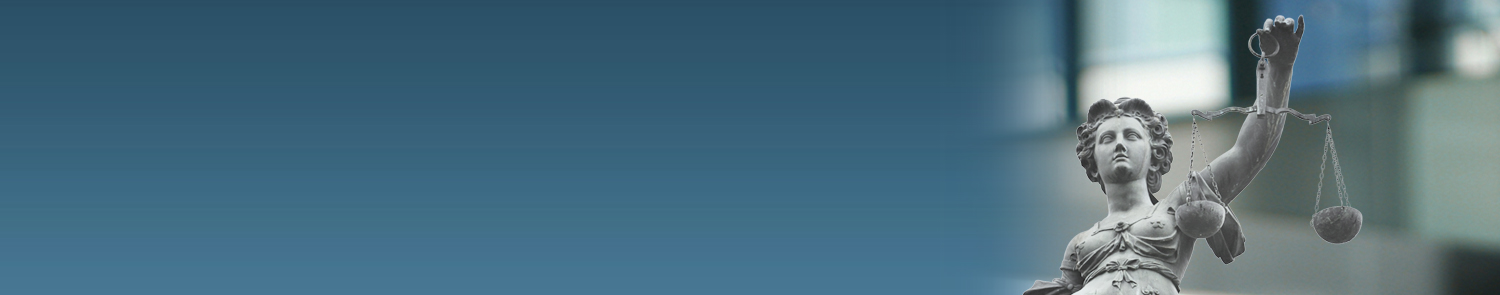 Entwicklungen zur Kassenführung Westfälischer SteuerkreisMünster, 26.4.2022Dr. Jan-Hendrik KisterVorsitzender Richter am Finanzgericht Münster
Einführung
Zweigeteilter Vortrag
Teil I: Rechtsprechung zur Kassenführung
Teil II: Gesetzliche Neuregelungen und Verwaltungssicht

Bedeutung des Bargeschäfts in vielen Branchen noch sehr hoch
insbesondere Gastronomie, Dienstleistungen wie Friseur oder Kosmetik
Spannungsfeld
einerseits große Manipulations- bzw. Kürzungsmöglichkeiten bei Bargeschäften
andererseits darf nicht jeder kleinste Fehler zur Verwerfung der gesamten Kassenführung führen (kein „Generalverdacht“ für sämtliche Unternehmer mit Bareinnahmen)
Rechtsprechung muss Spannungsfeld lösen
Dr. Jan-Hendrik Kister - Entwicklungen zur Kassenführung - Münster, 26.4.2022
2
[Speaker Notes: Richtige Erfassung des Bargeldes ist wichtig]
Rechtsgrundlagen
Gesetz zum Schutz vor Manipulationen an digitalen Grundaufzeichnungen vom 22.12.2016, BGBl. I 2016, 3152
§ 146 Abs. 1 AO:
„Die Buchungen und die sonst erforderlichen Aufzeichnungen sind einzeln, vollständig, richtig, zeitgerecht und geordnet vorzunehmen. Kassenein-nahmen und Kassenausgaben sind täglich festzuhalten. Die Pflicht zur Einzelaufzeichnung nach Satz 1 besteht aus Zumutbarkeitsgründen bei Verkauf von Waren an eine Vielzahl von nicht bekannten Personen gegen Barzahlung nicht. Das gilt nicht, wenn der Steuerpflichtige ein elektronisches Auf-zeichnungssystem im Sinne des § 146a verwendet.“
§ 146 Abs. 5 AO:
„Die Bücher und die sonst erforderlichen Aufzeichnungen können auch in der geordneten Ablage von Belegen bestehen oder auf Datenträgern geführt werden, soweit diese Formen der Buchführung einschließlich des dabei angewandten Verfahrens den Grundsätzen ordnungsmäßiger Buchführung entsprechen…“
§ 146a AO: Ordnungsvorschriften für die Buchführung und für Aufzeichnungen mittels elektronischer Aufzeichnungssysteme
§ 146b AO: Kassen-Nachschau
Zuvor lediglich rudimentäre Regelungen im Gesetz und Ausschärfung durch (für Gerichte nicht bindende) Verwaltungsanweisungen und Rechtsprechung
Dr. Jan-Hendrik Kister - Entwicklungen zur Kassenführung - Münster, 26.4.2022
3
[Speaker Notes: § 146 Abs. 1 Satz 1 AO: „einzeln“ ist durch gesetzliche Neureglung eingeführt worden; iÜ gilt die Norm sowohl für Bilanzierende Stpfl. Als auch für § 4 III-Rechner
Satz 2: war bislang lediglich Sollvorschrift
Ausnahme von der Pflicht zur Einzelaufzeichnung war bislang nach der Rechtsprechung ebenfalls zulässig]
Rechtsprechung
Bislang kaum Rechtsprechung zur neuen Rechtslage, da §§ 146a und 146b AO erst ab 2020 gelten und für bestimmte Registrierkassen noch eine Übergangs-regelung bis Ende 2022 gilt
Im Übrigen im Verhältnis zur praktischen Bedeutung des Bargeschäfts wenig Gerichtsentscheidungen
Möglicher Grund: in Fällen von Kassenführungsmängeln besteht in der Regel eine Schätzungsbefugnis 
Schätzungen eigen sich gut für einvernehmliche Lösungen, die in jedem Verfahrensstadium getroffen werden können
Dr. Jan-Hendrik Kister - Entwicklungen zur Kassenführung - Münster, 26.4.2022
4
[Speaker Notes: Alte, bisherige Rspr. ist aber durch gesetzliche Neuregelung nicht überholt, sondern gilt in vielen Bereichen weiterhin fort
Noch weniger BFH-Rspr.]
Formen der Kassen
Elektronische Kassensysteme
Offene Ladenkassen
ohne elektronische Unterstützung
weiterhin uneingeschränkt zulässig
Anforderungen weitgehend unverändert
Kassen-Nachschau (§ 146b AO) möglich
„herkömmliche“ Registrierkassen
PC-Kassen
Insoweit gilt insbesondere Neuregelung des § 146a AO
Dr. Jan-Hendrik Kister - Entwicklungen zur Kassenführung - Münster, 26.4.2022
5
[Speaker Notes: Offene Ladenkasse: keine Einschränkung hinsichtlich Branche oder Umsatzhöhe]
Einzelaufzeichnungspflicht
Grundsatz: Einzelaufzeichnungspflicht, vom BFH bei Buchführungspflich-tigen hergeleitet aus den GoB (§§ 238, 239 Abs. 2 HGB), BFH-Urteil vom 16.12.2014 X R 42/13, BStBl II 2015, 519; jetzt in § 146 Abs. 1 Satz 1 AO ausdrücklich geregelt
Ausnahme: 
Unzumutbarkeit (seit BFH-Urteil vom 12.5.1966 IV 472/60, BStBl III 1966, 371 – zu Bäckerei mit Lebensmitteleinzelhandel) bei Barverkauf von Waren von geringem Wert an eine Vielzahl nicht bekannter Kunden; jetzt in § 146 Abs. 1 Satz 3 AO ausdrücklich geregelt 
gilt nicht nur für Warenhandel, sondern auch für Klein-Dienstleister, BFH-Beschluss vom 12.7.2017 X B 16/17, BFH/NV 2017, 1204
unterliegt aber dem zeitlichen Wandel und den technischen Möglichkeiten
nicht unzumutbar, wenn tatsächlich PC-Kassensystem mit Einzelaufzeichnungsmög-lichkeit verwendet wird, BFH-Urteil vom 16.12.2014 X R 42/13, BStBl II 2015, 519
Unzumutbarkeit dürfte wohl überwiegend bei einer offenen Ladenkasse greifen
Dr. Jan-Hendrik Kister - Entwicklungen zur Kassenführung - Münster, 26.4.2022
6
[Speaker Notes: Ausdrückliche Neuregelung in § 146 Abs. 1 Satz 1 AO nunmehr für alle Stpfl., also auch für § 4 III-Rechner]
Offene Ladenkasse
Begriff der Kasse ist untechnisch zu verstehen: Kasse liegt immer dann vor, wenn betriebliche Bareinnahmen erzielt werden
alle Behälter, in denen Bargeld aufbewahrt wird (z.B. Schubladen, Schachteln)
auch Hosentasche kann Kasse sein (FG Hamburg, Beschluss vom 28.2.2020 2 V 129/19, EFG 2020, 891)
Automaten (z.B. Park-, Waren-, Dienstleistungs-, Geldspielautomaten)
Dr. Jan-Hendrik Kister - Entwicklungen zur Kassenführung - Münster, 26.4.2022
7
Offene Ladenkasse
Gewinnermittlung nach § 4 Abs. 1 EStG (Buchführung): 
Kassenbuch muss geführt werden, daher muss der Kassenbestand täglich ausgezählt und in einem Kassenbericht festgehalten werden
Zählprotokoll dergestalt, die genaue Stückzahl der Geldscheine und Münzen aufgelistet wird, ist nicht erforderlich, BFH-Beschluss vom 16.12.2016, X B 41/16, BFH/NV 2017, 310
Dr. Jan-Hendrik Kister - Entwicklungen zur Kassenführung - Münster, 26.4.2022
8
[Speaker Notes: Wie soll das Auszählen dokumentiert werden? Man schreibt eine Zahl auf und trägt sie in den Kassenbericht ein
Entdeckung durch Kassenfehlbeträge]
Offene Ladenkasse
Gewinnermittlung nach § 4 Abs. 3 EStG, BFH-Beschluss vom 12.7.2017 X B 16/17, BFH/NV 2017, 1204:
§ 146 Abs. 1 AO („erforderliche Aufzeichnungen“) gilt auch für § 4 Abs. 3 EStG
Aufzeichnungspflichten nach § 22 UStG gelten auch für Ertragsteuern (nach ständiger Rspr.)
Führung eines Kassenbuchs nicht erforderlich
drei Möglichkeiten:
geordnete Belegablage mit Einzelaufzeichnungen der Erlöse (wohl eher nicht praktikabel in der Gastronomie)
Aufbewahrung der Ursprungsaufzeichnungen mit Abgleich von Soll- und Ist-Bestand (dann keine Einzelaufzeichnungen und kein tägliches Auszählen erforderlich); Einzelaufzeichnungspflicht galt für § 4 Abs. 3 EStG nicht, erst durch Gesetzesänderung 2016 eingeführt; nur dann keine Einzelaufzeichnungen, wenn unzumutbar (vom BFH im Streitfall bei Gaststätte bejaht)
tägliches Auszählen der Kasse und Dokumentation in fortlaufenden Kassenberichten (dann keine Einzelaufzeichnungen und keine Aufbewahrung von Ursprungsbelegen erforderlich)
Aufzeichnungen müssen nicht in gebundener Form geführt werden (anders als beim Fahrten-„buch“)
„Wenn systembedingt keine hohen Anforderungen an die Führung einer offenen Ladenkasse bei einem § 4 Abs. 3-Rechner gestellt werden, ist dies hinzunehmen.“
Dr. Jan-Hendrik Kister - Entwicklungen zur Kassenführung - Münster, 26.4.2022
9
[Speaker Notes: Hinweis: BFH-Beschluss ist im AdV-Verfahren ergangen, lediglich summarisches Verfahren, im Zweifel Stattgabe
Geordnete Belegablage denkbar in anderen Bereichen, etwa Frisör oder Kosmetikstudio
Ursprungsaufzeichnungen könnten in der Gastronomie z.B. Bierdeckel mit Strichen oder Bestellzettel sein
Am Ende Hinweis auf Rspr. zu strukturellem Vollzugsdefizit]
Offene Ladenkasse
Besonderheiten bei Automaten:
Warenautomaten, Fahrkartenautomaten, Parkautomaten, Geldspielautomaten, Dienstleistungsautomaten (z.B. Sonnenstudio, Videokabine) 
keine elektronischen Kassensysteme, so dass § 146a AO nicht gilt (§ 1 Satz 2 KassenSichV)
BFH-Urteil vom 20.3.2017, X R 11/16, BStBl II 2017, 992 (zu Erotik-Videokabine):
Geldspeicher sind Kassen 
werden wie offene Ladenkassen behandelt
daher bei Buchführungspflicht täglicher Kassenbericht erforderlich, der auf Grundlage des tatsächlichen Auszählens erstellt wurde
bei Aufbewahrung der Einnahmen in einem geschlossenen Behälter ist tägliche Aufzeichnung nicht notwendig; erst im Augenblick der Entleerung muss das Ergebnis dokumentiert werden (jetzt wegen § 146 Abs. 1 Satz 2 AO wohl nicht mehr möglich)
Dr. Jan-Hendrik Kister - Entwicklungen zur Kassenführung - Münster, 26.4.2022
10
[Speaker Notes: Kassensicherungsverordnung
Am Ende: ansonsten wohl schwierig nachzuhalten, wie oft tatsächlich Leerungen erfolgen]
Offene Ladenkasse
Besonderheiten bei Automaten:
Niedersächsisches FG, Beschluss vom 11.10.2019, 1 V 91/19, EFG 2020, 15 (zu Geldspielautomaten):
Fehlen des Statistikteils auf den Kurzstreifen führt nicht zwingend zu einem Mangel, da nicht sicher ist, inwieweit dies für die Besteuerung von Bedeutung sein soll
Türöffnungen werden im Statistikteil ausgewiesen; würde dann aber Geld entnommen, würde diese Entnahme auch im Kurzprotokoll auftauchen
Dr. Jan-Hendrik Kister - Entwicklungen zur Kassenführung - Münster, 26.4.2022
11
Elektronische Kassensysteme
Ergebnisse/Daten müssen vorgelegt werden
täglicher Kassenbericht, Auszählen nicht erforderlich
aktuelle Rechtslage: Verweis auf Teil II
elektronische Unterstützung bietet Erleichterungen bei der Aufzeichnung; System muss aber ordnungsgemäß sein
Dr. Jan-Hendrik Kister - Entwicklungen zur Kassenführung - Münster, 26.4.2022
12
[Speaker Notes: Bei herkömmlicher elektronischer Registrierkasse: Z-Bons, die Tageseinnahmen auswiesen
Überleitung zur Rechtsprechung]
Elektronische Kassensysteme
BFH-Urteil vom 25.3.2015, X R 20/13, BStBl. II 2015, 743:
Gaststätte, Bilanzierung, teilweise elektronische Registrierkasse, teilweise offene Ladenkasse
Fehlen der Programmierprotokolle der Kasse stellt einen formellen Mangel dar; steht dem Fehlen von Z-Bons bzw. dem Fehlen täglicher Protokolle über das Auszählen einer offenen Ladenkasse gleich
keine Gewähr mehr für die Vollständigkeit der erfassten Bareinnahmen
elektronische Kassensysteme sind durch Umprogrammierung beliebig manipulierbar
Gewicht des Mangels tritt zurück, wenn Stpfl. nachweist, dass die Kasse trotz Programmierbarkeit keine Manipulationsmöglichkeiten eröffnet
bei überwiegendem Bargeschäft ist Buchführung nicht ordnungsgemäß und es besteht eine Schätzungsbefugnis
Dr. Jan-Hendrik Kister - Entwicklungen zur Kassenführung - Münster, 26.4.2022
13
[Speaker Notes: Vorinstanz FG Münster
Ergebnis dieser Entscheidung: bargeldintensiver Betrieb und Programmierprotokolle fehlen: Schätzungsbefugnis]
Elektronische Kassensysteme
Spätere Weiterentwicklungen der BFH-Rechtsprechung:
BFH-Beschluss vom 11.1.2017, X B 104/16, BFH/NV 2017, 561: 
zum Nachweis, dass die Kasse keine Manipulationsmöglichkeiten eröffnet, reicht es nicht aus, dass der Stpfl. ein Sachverständigengutachten beantragt; erst, wenn anhand geeigneter Unterlagen Zweifel entstehen, kommt eine gutachterliche Untersuchung der Kasse in Betracht
BFH-Beschluss vom 23.2.2018, X B 65/17, BFH/NV 2018, 614: 
Programmierprotokolle müssen nicht in Papierform vorgelegt werden, sondern können auch auf Datenträgern aufbewahrt werden
BFH-Urteil v. 25.3.2015 bezog sich auf Registrierkasse einfacher Bauart; nur insoweit hält der BFH an seiner Rspr. fest, wonach bei Fehlen von Programmierunterlagen eine Ausnahme zulässig ist, wenn keine Manipulationsmöglichkeiten bestehen (wegen der sehr eingeschränkten Programmiermöglichkeit)
jedes PC-System ist dagegen weitestgehend frei manipulierbar: daher ist noch offen, ob bzw. mit welchen Modifikationen diese Rspr. auf PC-Kassen übertragbar ist
Problem erledigt durch gesetzliche Neuregelung?
Dr. Jan-Hendrik Kister - Entwicklungen zur Kassenführung - Münster, 26.4.2022
14
FG Münster, Urteil vom 9.3.2021 1 K 3085/17, EFG 2021, 904
Imbissbetrieb, § 4 Abs. 3 EStG, elektronische Registrierkasse
insgesamt 7 Kleinbeträge innerhalb von drei Jahren nicht erfasst (Summe unter 100€); FA nahm Zuschätzungen von 50.000-60.000 €/Jahr vor
geringfügige Mängel in der Kassenführung eines Imbissbetriebs rechtfer-tigen keine Hinzuschätzungen, die über diese Mängel hinausgehen
Aufzeichnungen sind im Rahmen der Gesamtschau nicht insgesamt zu verwerfen
7 Geschäftsvorfälle in drei Jahren bei ca. 25.000-30.000 Geschäftsvorfällen pro Jahr
weniger als 100 € in drei Jahren bei jährlichen Umsätzen von ca. 130.000 € pro Jahr
in einem solchen Fall sind hohe Anforderungen an eine Ausbeute-kalkulation zu stellen
Dr. Jan-Hendrik Kister - Entwicklungen zur Kassenführung - Münster, 26.4.2022
15
[Speaker Notes: Kassenunterlagen lagen vollständig vor, auch Bons etc., also keine strukturellen Mängel
FA hatte gesamte Kassenführung verworfen und Hinzuschätzungen aufgrund einer Ausbeutekalkulation vorgenommen, die zu einer Gewinnerhöhung auf das Dreifache führten]
FG Münster, Urteil vom 29.4.2021 1 K 2214/17 E,G,U,F, EFG 2021, 1260
Irish Pub mit Getränke- und Speisenangebot, § 4 Abs. 1 EStG
elektronische Registrierkasse: Z-Bons, Bedienungsanleitung, Programmierunterlagen etc. liegen vor
Einnahmen werden täglich in ein Excel-Dokument eingetragen, das den jeweiligen Kassenbestand selbstrechnend auswies
Außentheke bei Veranstaltungen: offene Ladenkasse, deren Ergebnisse ebenfalls in Excel-Tabelle eingetragen werden
geordnete Belegablage hinsichtlich der elektronischen Registrierkasse reicht aus; diese Daten sind nicht jederzeit änderbar; überobligatorisches Führen einer Excel-Tabelle ist nicht schädlich
hinsichtlich der offenen Ladenkasse jedoch nicht ordnungsgemäß, da keine täglichen Kassenberichte erstellt
„kassenscharfe“ Betrachtungsweise (BFH-Beschluss vom 26.2.2018 X B 53/17, BFH/NV 2018, 82): nur bzgl. der offenen Ladenkasse Hinzuschätzungen
Dr. Jan-Hendrik Kister - Entwicklungen zur Kassenführung - Münster, 26.4.2022
16
BFH-Urteil vom 16.9.2021 IV R 34/18, BStBl II 2022, 101
Gastronomiebetrieb mit hohem Bargeldanteil; Höhe der Einnahmen unstreitig
Klägerin macht für Streitjahr 2015 strukturelles Vollzugsdefizit bei der Erfassung von Bareinnahmen bei bargeldintensiven Betrieben geltend (Verstoß gegen Art. 3 Abs. 1 GG)
Möglichkeiten zur Manipulation von Kassenaufzeichnungen stellen ein ernstzu-nehmendes Problem für den gleichmäßigen Steuervollzug dar
Hinweis auf bereits im Streitjahr bestehende umfangreiche Erklärungs-, Anzeige-, Aufzeichnungs- und Aufbewahrungspflichten
Selbst bei offener Ladenkasse erhöhtes Entdeckungsrisiko:
Außenprüfung ohne weitere Voraussetzungen zulässig
Aufdeckung von Manipulationen z.B. durch Chi-Quadrat-Tests
Auswertung von Kontrollmaterial möglich
Dr. Jan-Hendrik Kister - Entwicklungen zur Kassenführung - Münster, 26.4.2022
17
BFH-Urteil vom 16.9.2021 IV R 34/18, BStBl II 2022, 101
BFH-Beschluss vom 12.7.2017 (X B 16/17, BFH/NV 2017, 1204) hat Lücken bei § 4-Abs.3-Rechnern erst später aufgedeckt
Neuregelungen zur Kassen-Nachschau (§ 146b AO) zwar erst später in Kraft getreten, Prüfung kann aber Rückschlüsse auf nicht verjährte Zeiträume zulassen
Gesetzgeber ist aber verpflichtet, tatsächliche Vollzugsprobleme bei der Besteuerung von bargeldintensiven Betrieben mit offenen Ladenkassen sorgsam zu beobachten
Dr. Jan-Hendrik Kister - Entwicklungen zur Kassenführung - Münster, 26.4.2022
18
Vielen Dank für Ihre Aufmerksamkeit!